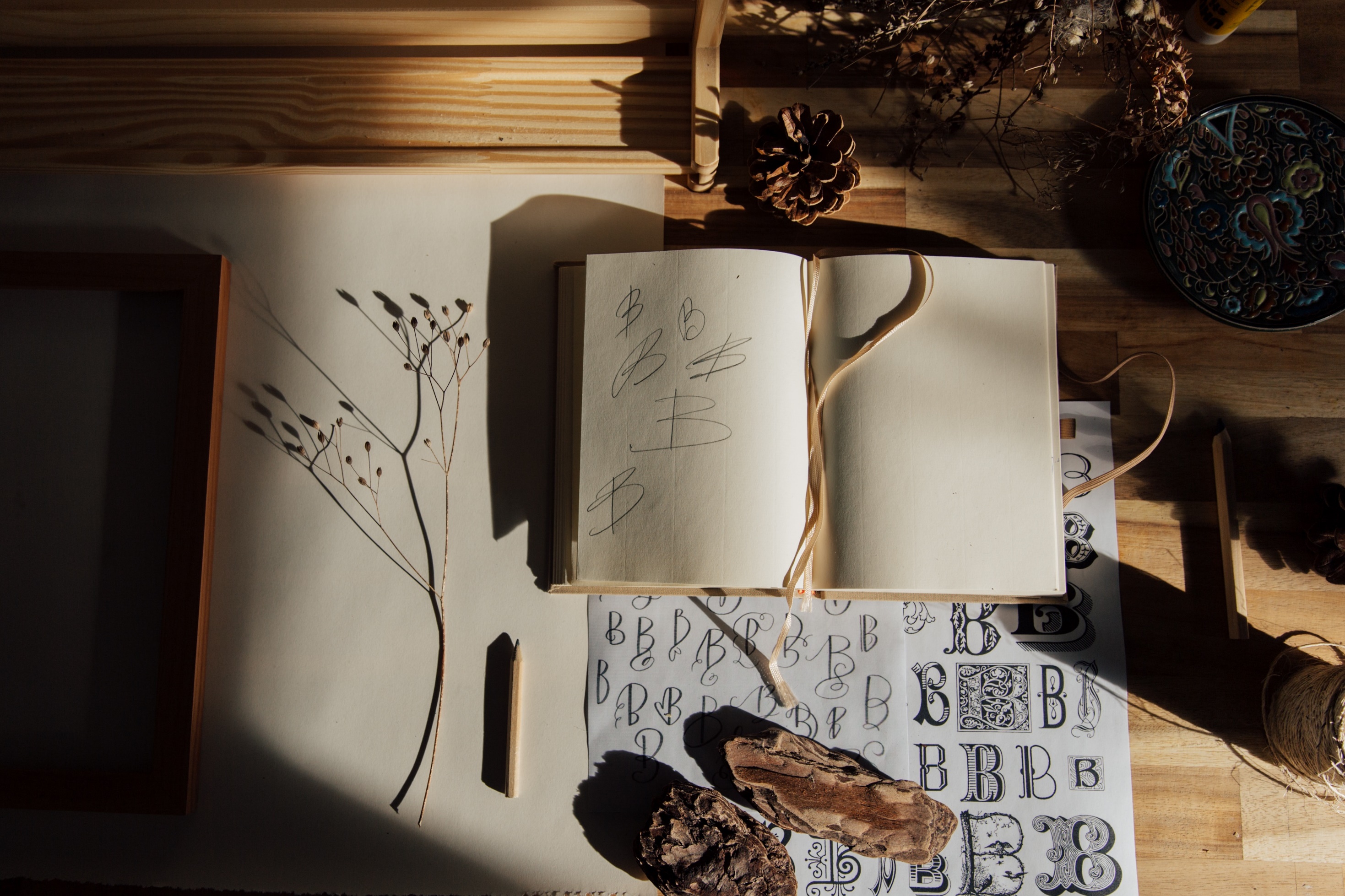 Creative Writing
Setting  Session 6
Setting can play which functions?
SYMBOLIC FUNCTION:  representing a particular idea
REFERENTIAL FUNCTION:  to help to create a fully convincing world within the novel
ANALOGICAL FUNCTION:  to capture the mood of a character
SYMBOLIC FUNCTION:  to convey a message
It can also:  act as a back drop to events, signal a genre, create expectations
Here is the setting
And the protagonist character
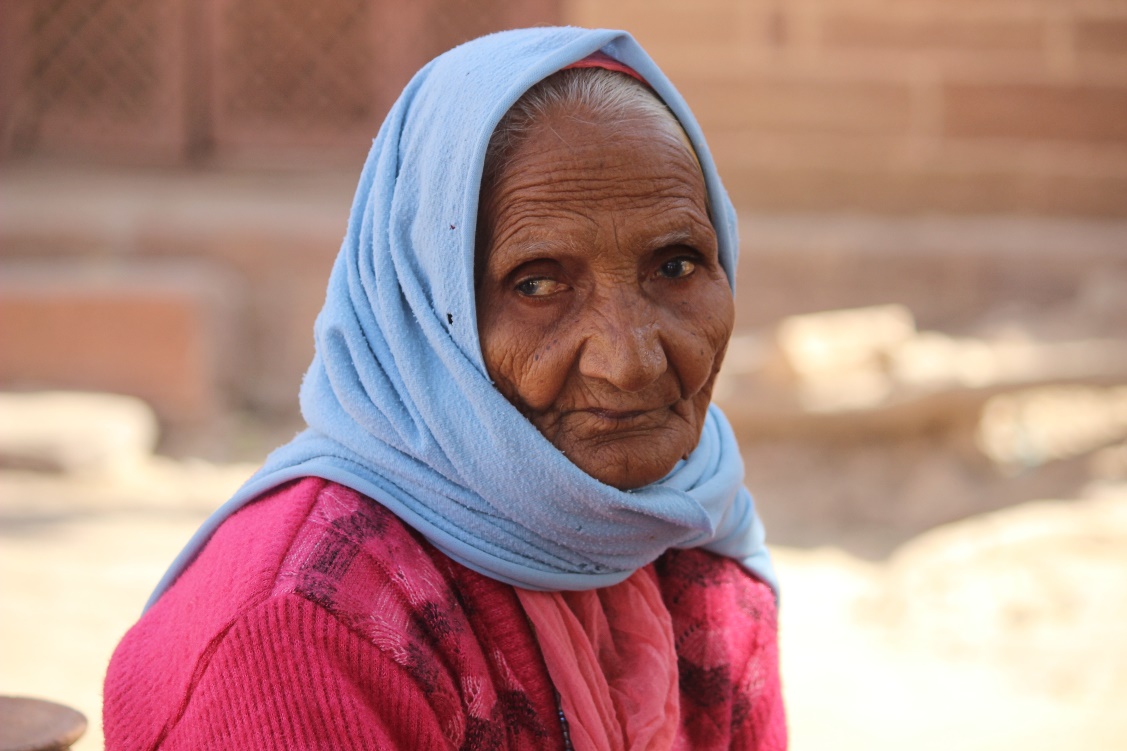 Write the first three sentences, creating the setting.
As a class, decide how the setting is functioning within the story.
This Photo by Unknown Author is licensed under CC BY-NC-ND